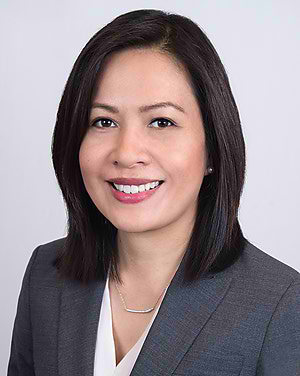 Lichen Planus
Zendee Elaba, MD
UMass Memorial Health